Informační systémy pro pedagogy
5. UKAŽ
Portál elektronických zdrojů
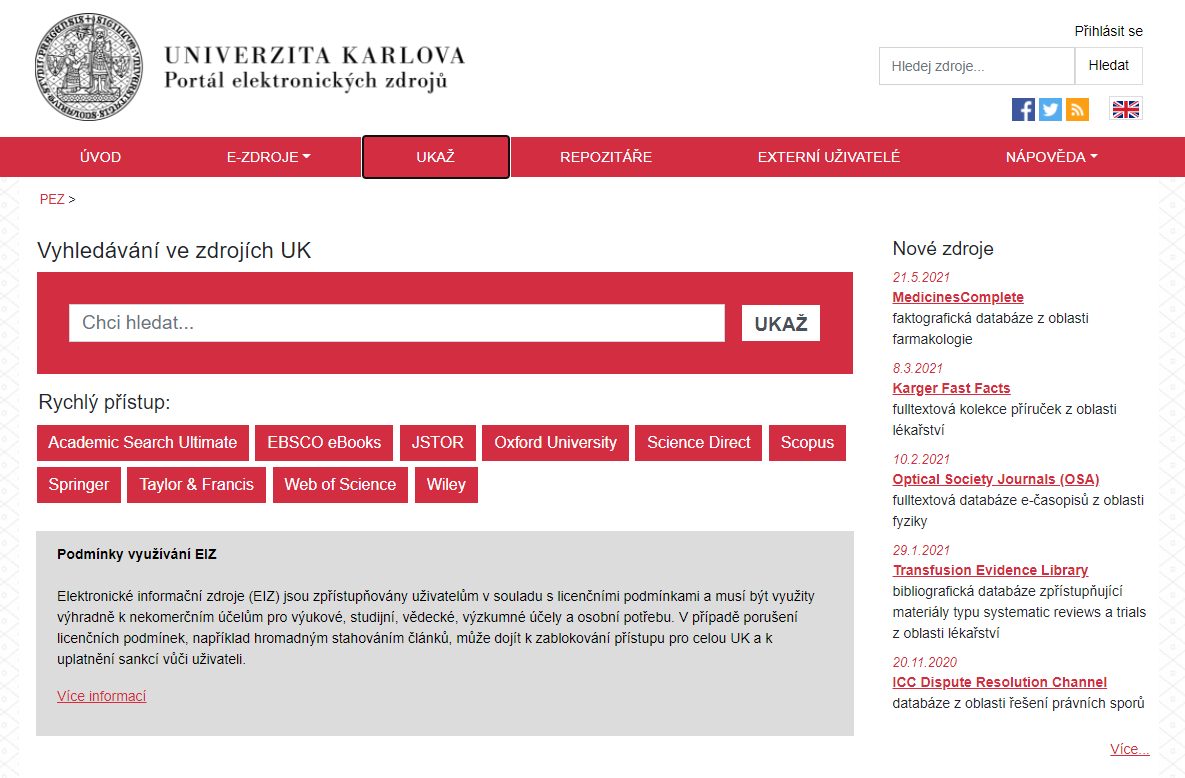 Portál elektronických zdrojů – rozcestník
Třídění zdrojů podle
Abecedy
Oborů
Fakulty – některé zdroje jsou přístupné pro celou UK, některé pouze pro určitou fakultu
Základní informace o zdrojích
Přihlášení pro vzdálený přístup – stejné přístupové údaje jako do SIS
UKAŽ – hledání tématu
Systém vyhledává všechny slova ve vzájemné blízkosti, bez ohledu na pořadí
U některých klíčových slov systém automaticky doplní synonyma
 Můžeme dotaz upravovat, např.
Použít fráze: „reading preferences“ „young adults“ – systém hledá přesně zadané fráze včetně pořadí slov
Použít synonyma a operátory: („reading preferences“ OR „reading habits“) AND „young adults“
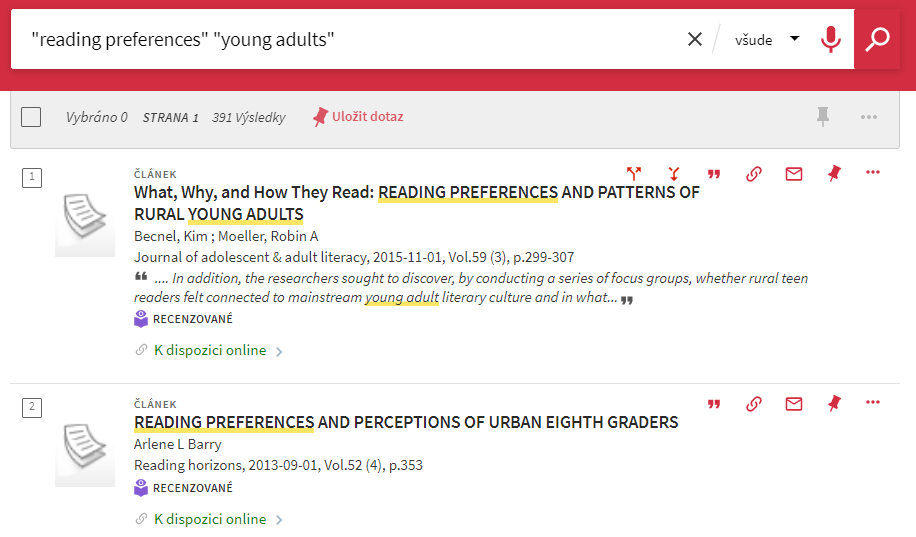 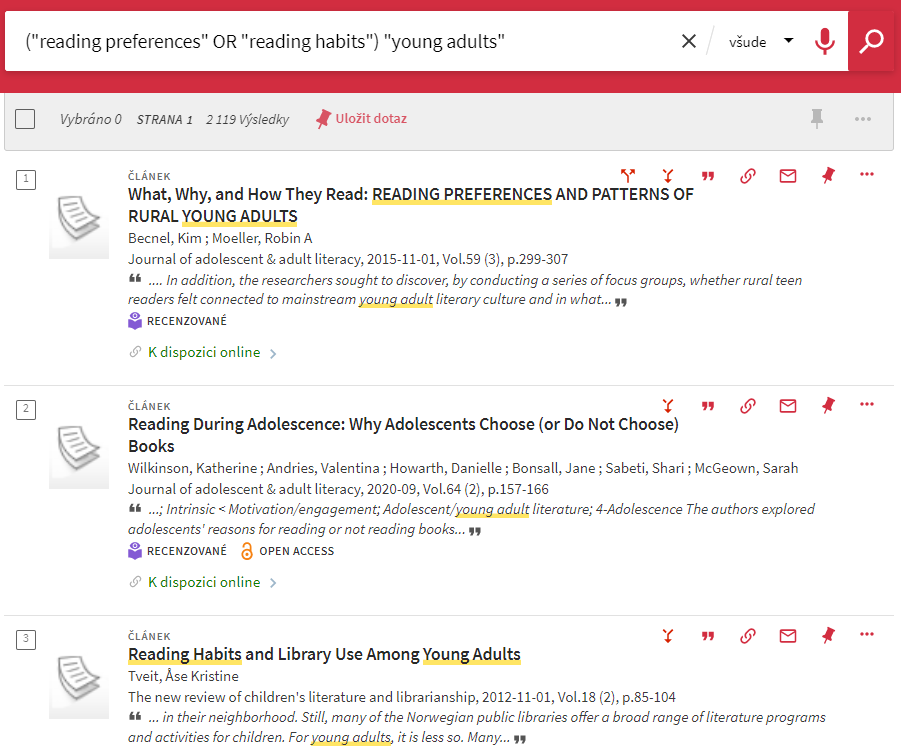 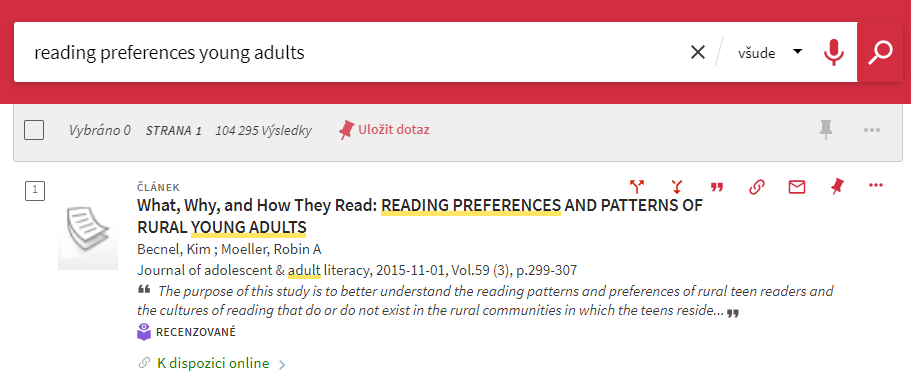 UKAŽ – historie vyhledávání
všechny dotazy se ukládají do historie vyhledávání – dostupné i po několika dnech
 k dotazům se lze vracet
 dotazy lze trvale uložit
 k uloženým dotazům si můžeme zapnout e-mailové upozornění na nové záznamy
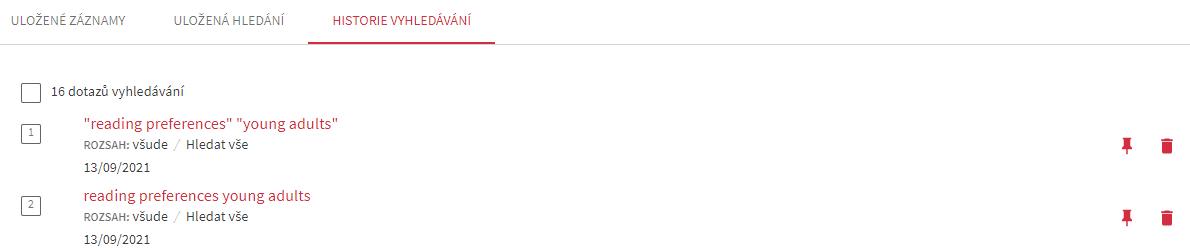 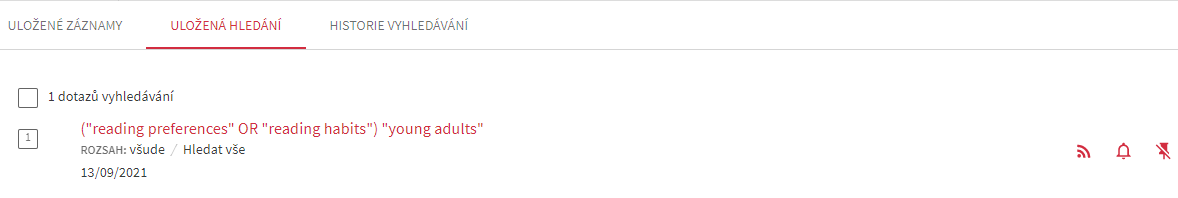 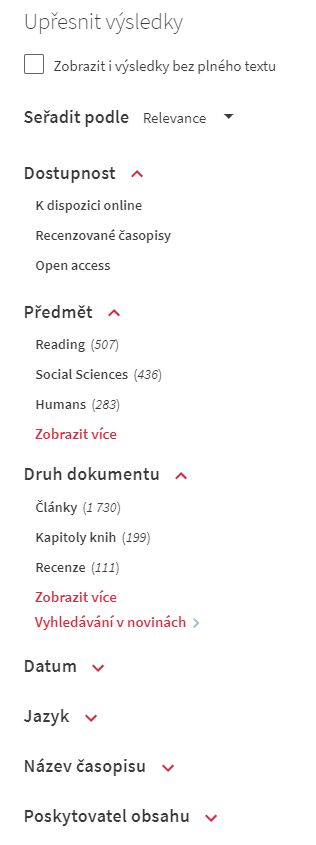 Filtrování výsledků
příliš mnoho výsledků - omezení množiny výsledků podle různých kritérií
 příliš málo výsledků - rozšíření množiny výsledků na výsledky bez plného textu – lze sehnat v jiných zdrojích
Zobrazení plného textu
odkazy z detailu záznamu
 může být požadováno přihlášení
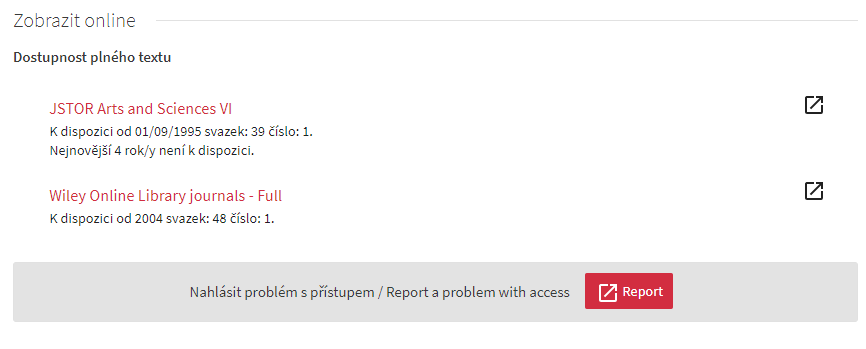 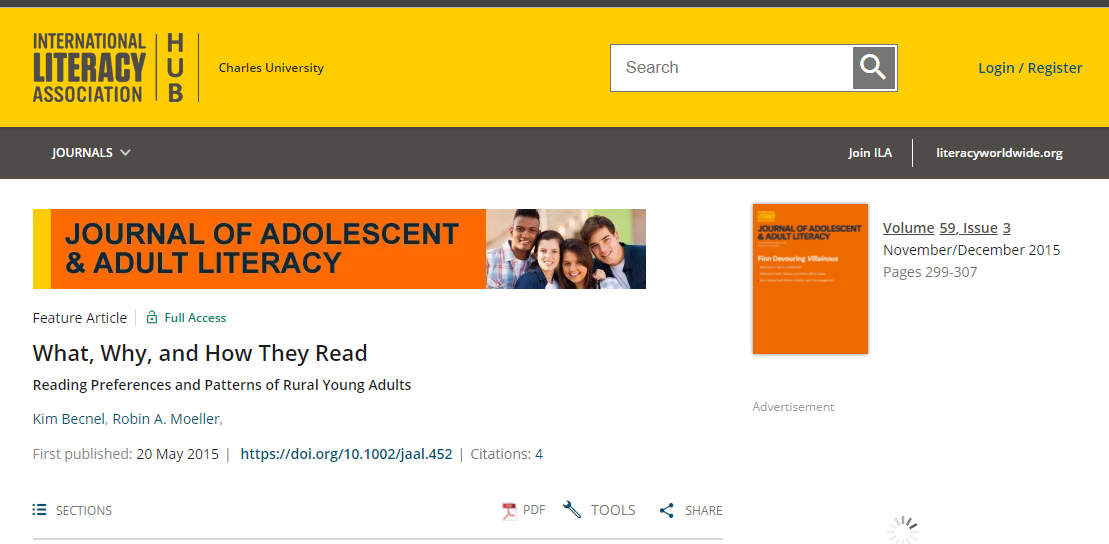 Možnosti záznamu
vytvoření citace
 uložení do oblíbených – možnost spravovat a třídit záznamy, ke kterým se chceme vracet
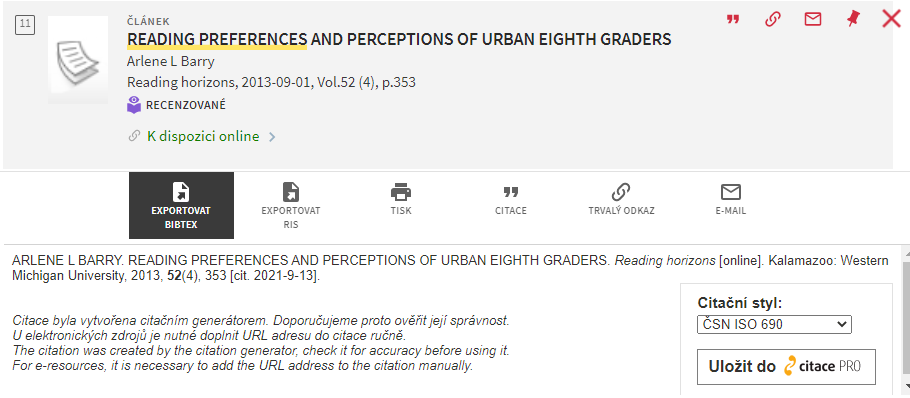